Starter

For each of these angles, name the type of angle, estimate its size and give a definition of that type of angle.
Answers
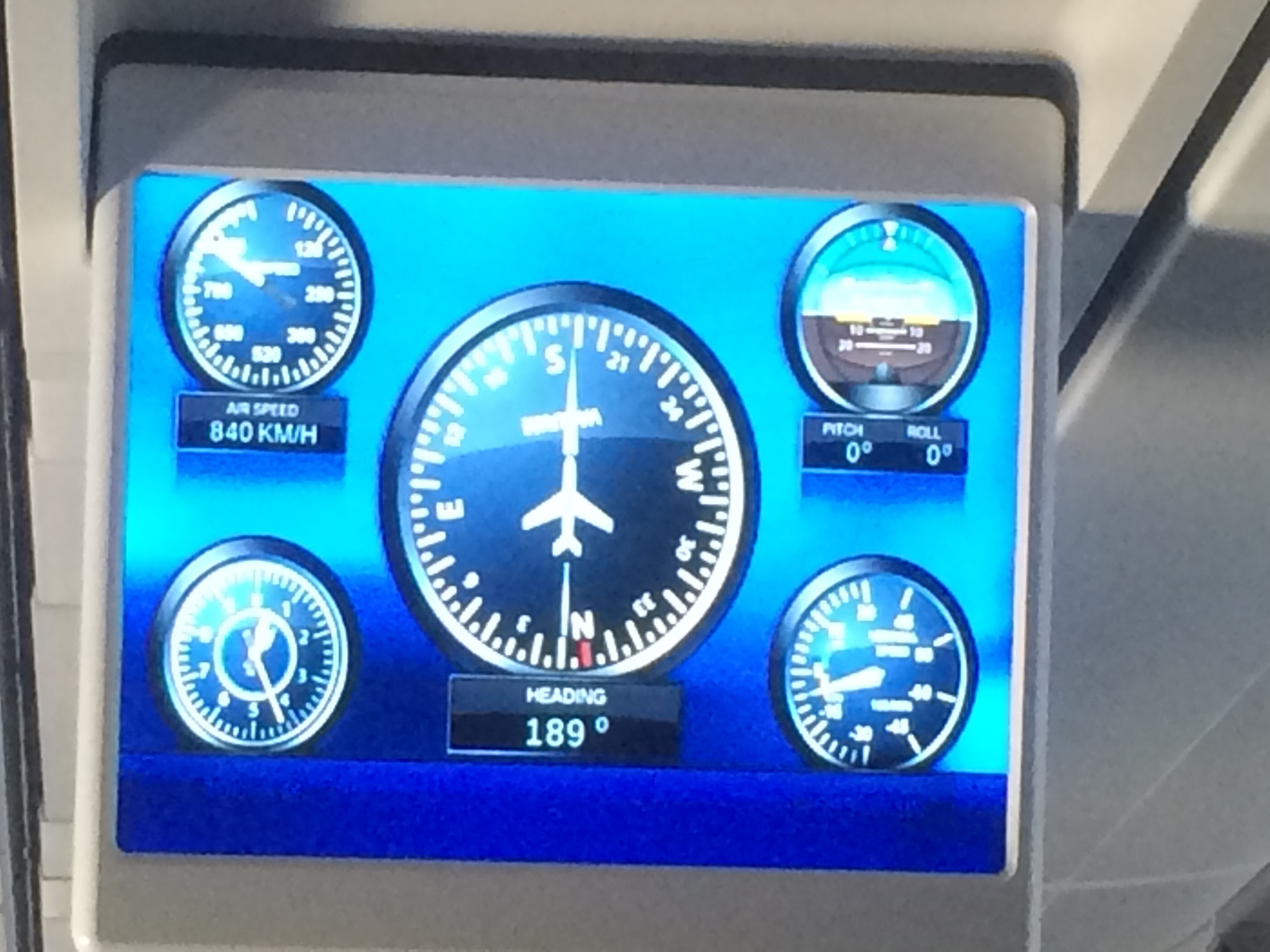 Can you see the compass in the middle?
The bearing is the number below it. 
Bearings are more accurate than using North, South, East and West.
When working with bearings, there are 3 things you need to remember:

Always measure from the North line

Always measure in a clockwise direction

Ensure your bearing is written with 3 digits
Matching compass points...
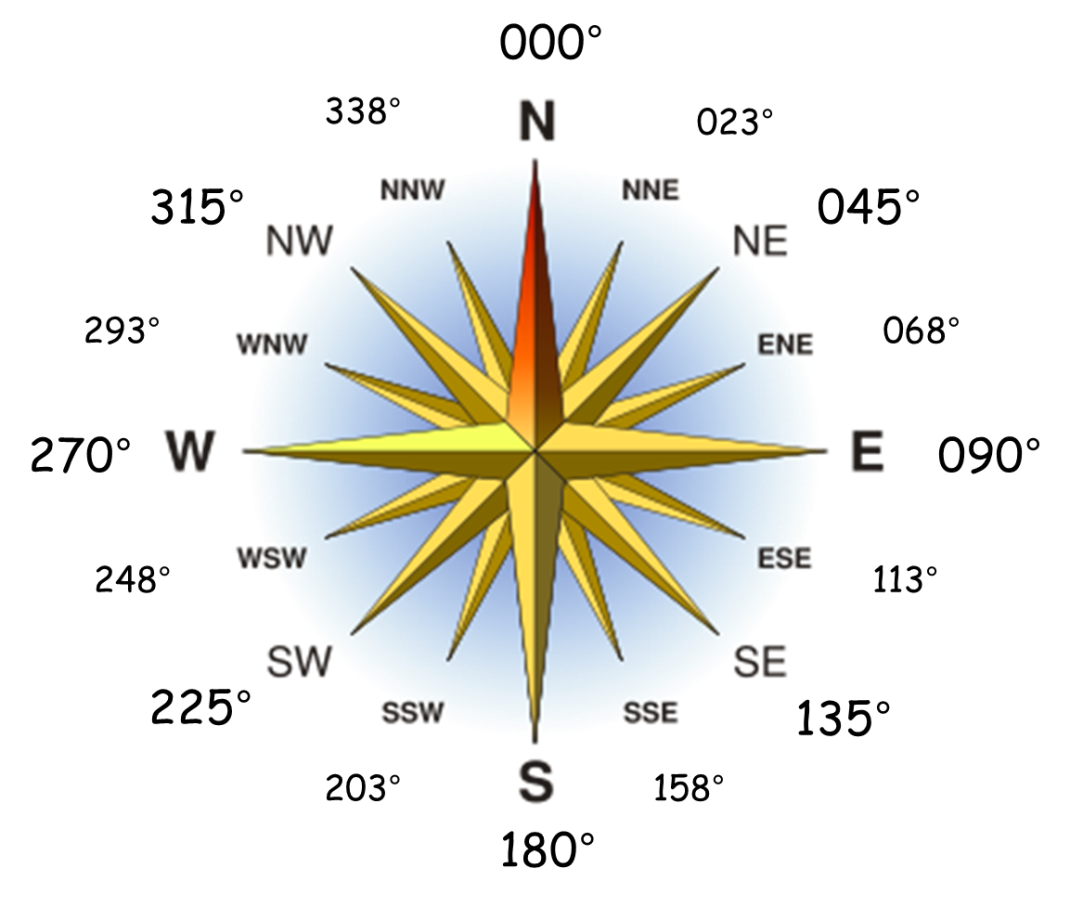 Measuring Bearings Example:

Find the bearing of A from B.
075°
Mark the North line on at B (if there isn’t a North line draw one in)
N
A
Measure the angle clockwise from the North line to A
75°
Give the answer as a 3-digit bearing
B
Measuring Bearings Example:

Find the bearing of A from B.
294°
Mark the North line on at B (if there isn’t a North line draw one in)
N
A
Measure the angle clockwise from the North line to A
B
294°
Give the answer as a 3-digit bearing
Task

Measure the bearings described on the sheet.
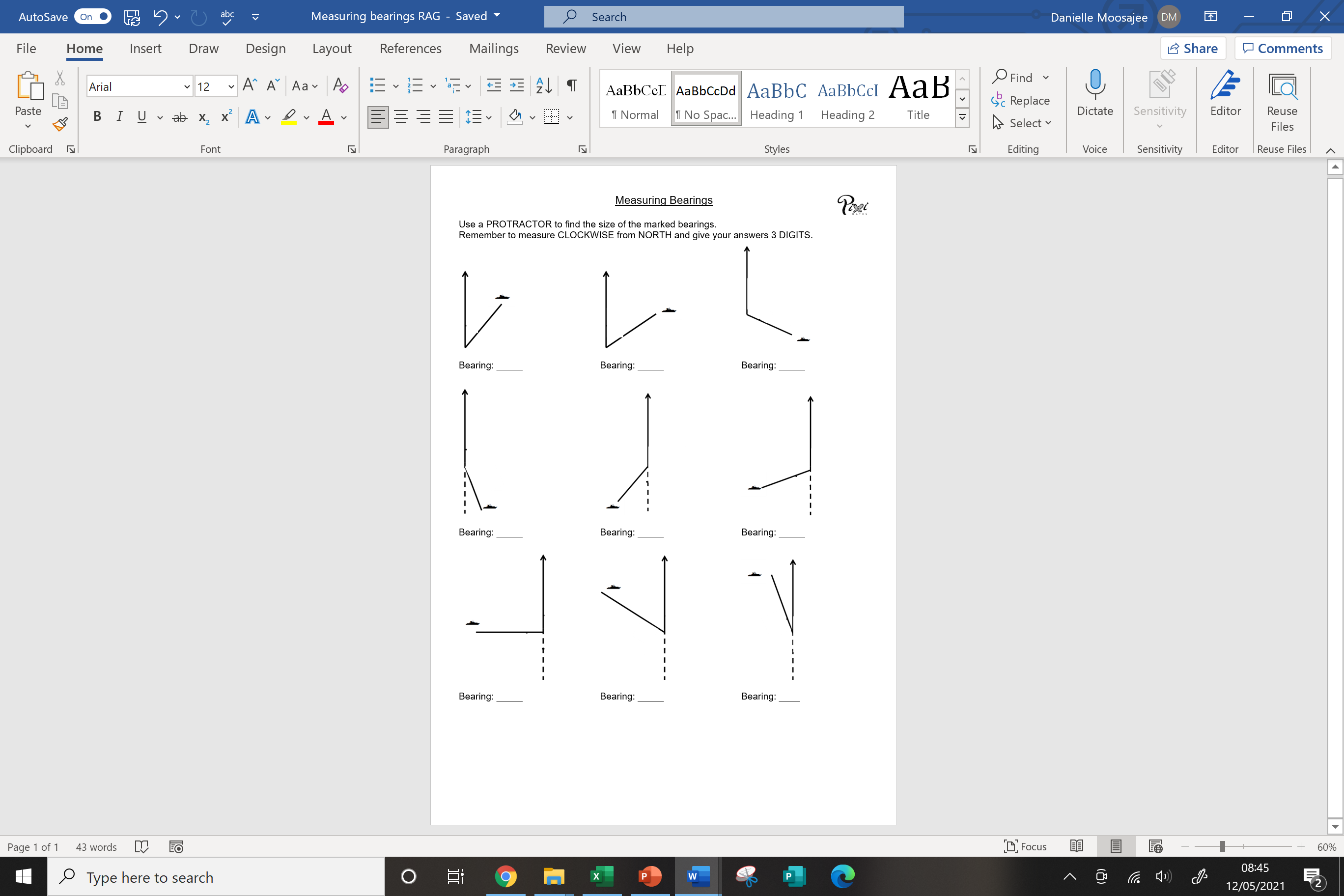 Answers
040°		056°		114°


159°		221°		250°


270°		302°		340°
Measuring Bearings Example:

A is 4cm from B on a bearing of 082°.
Mark the North line on at B (if there isn’t a North line draw one in).
N
Measure the angle clockwise from the North line and mark a point.
A
082°
4cm
B
Measure a line the right length going through the point you have just marked.
Measuring Bearings Example:

A is 3cm from B on a bearing of 226°.
Mark the North line on at B (if there isn’t a North line draw one in).
N
Measure the angle clockwise from the North line and mark a point.
B
Measure a line the right length going through the point you have just marked.
226°
3cm
A
Task

Draw the bearings described on the sheet.
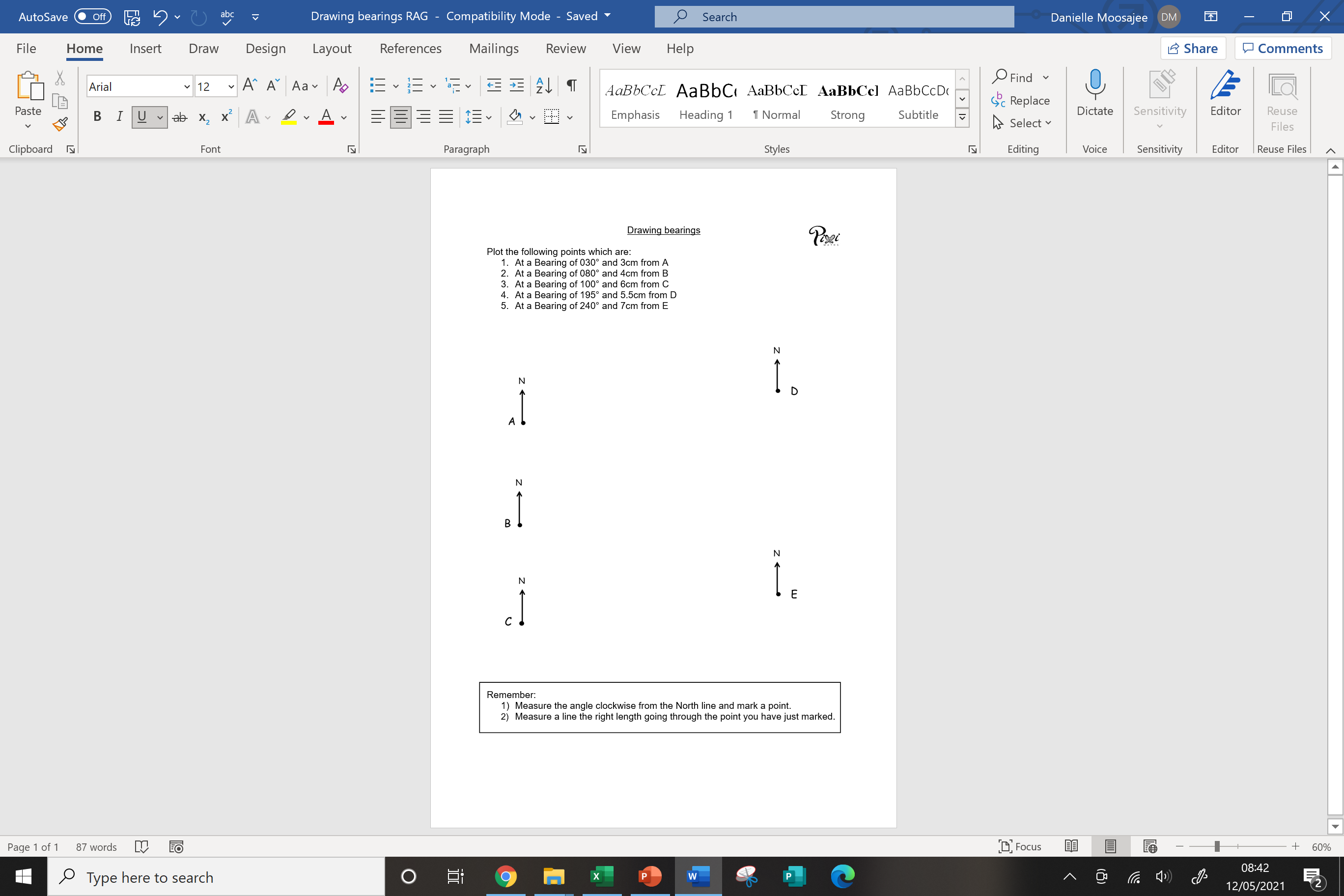 Answers
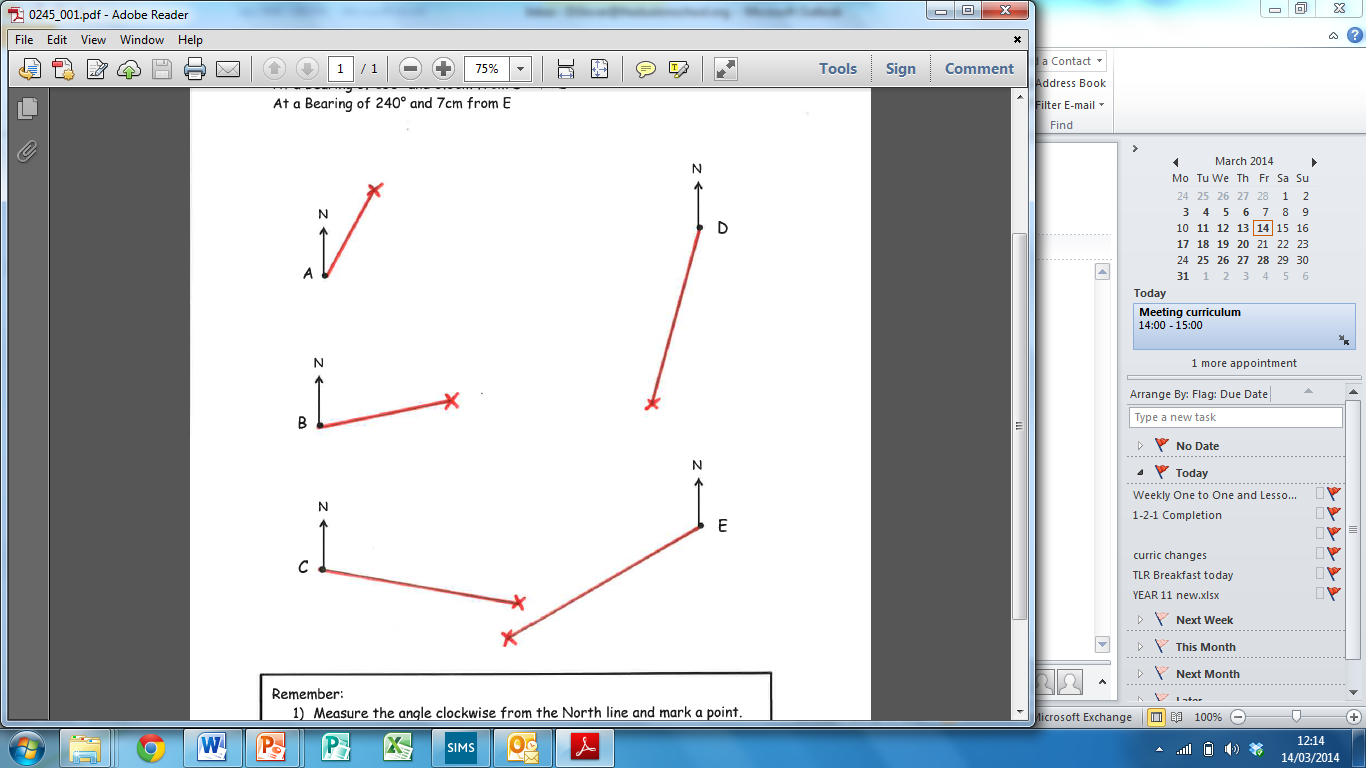 N
Task

Draw the combined bearings on the worksheet.
N
×
320°
060°
Answers
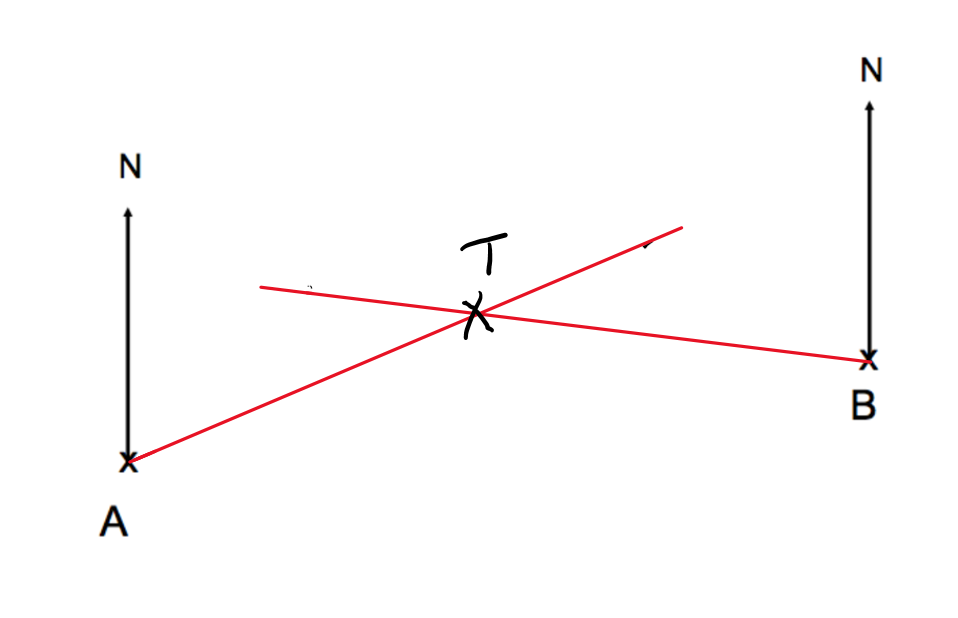 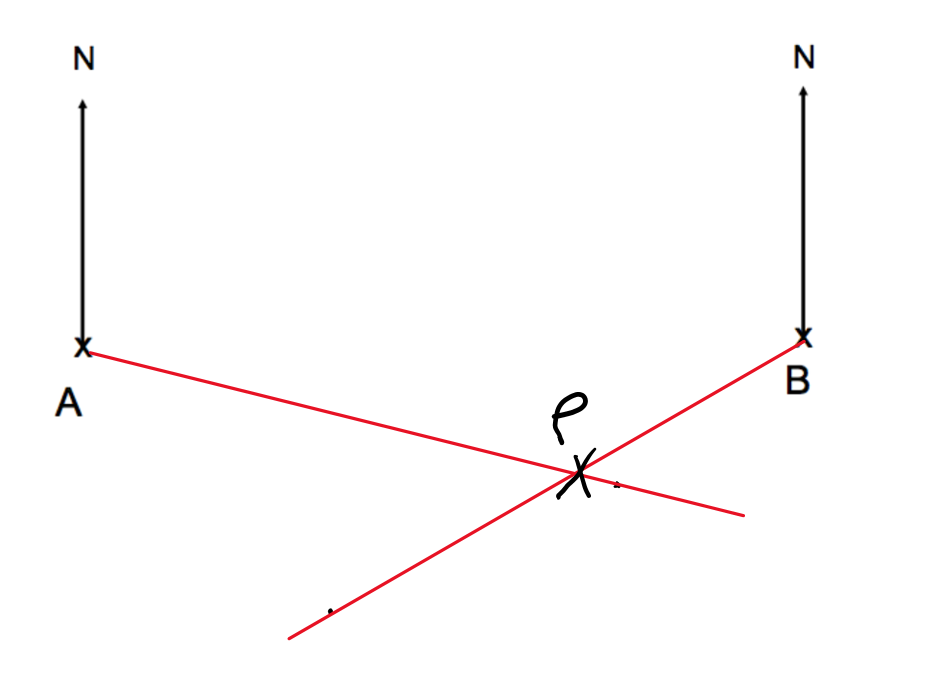 Angles Reminder
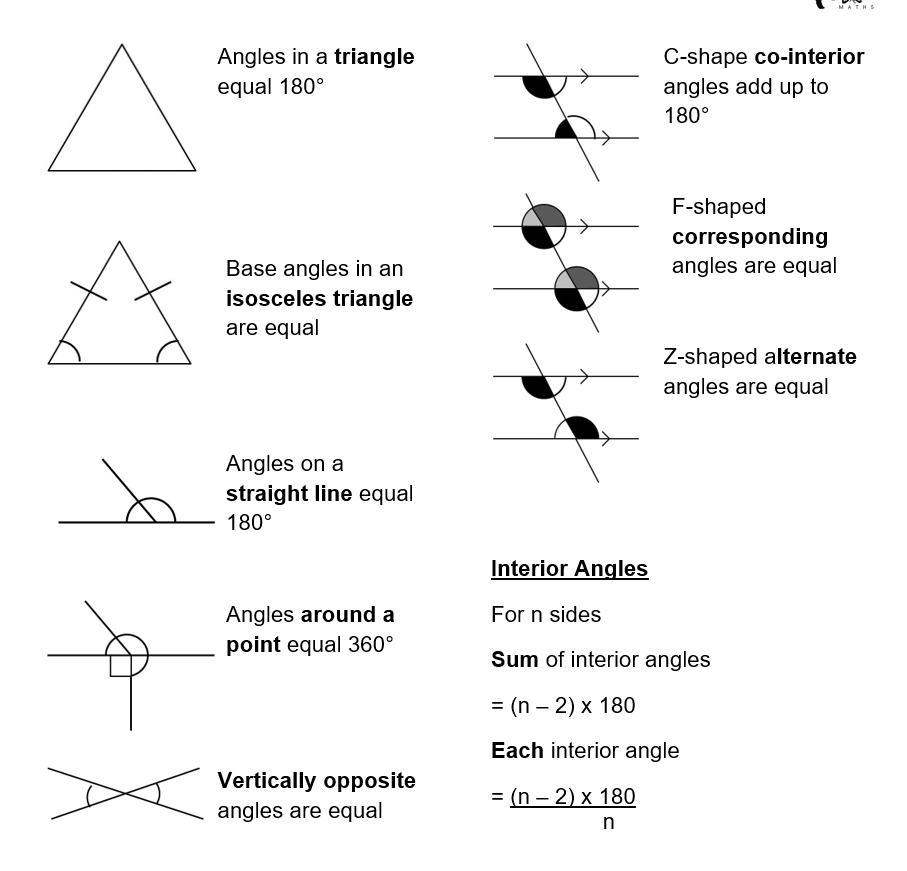 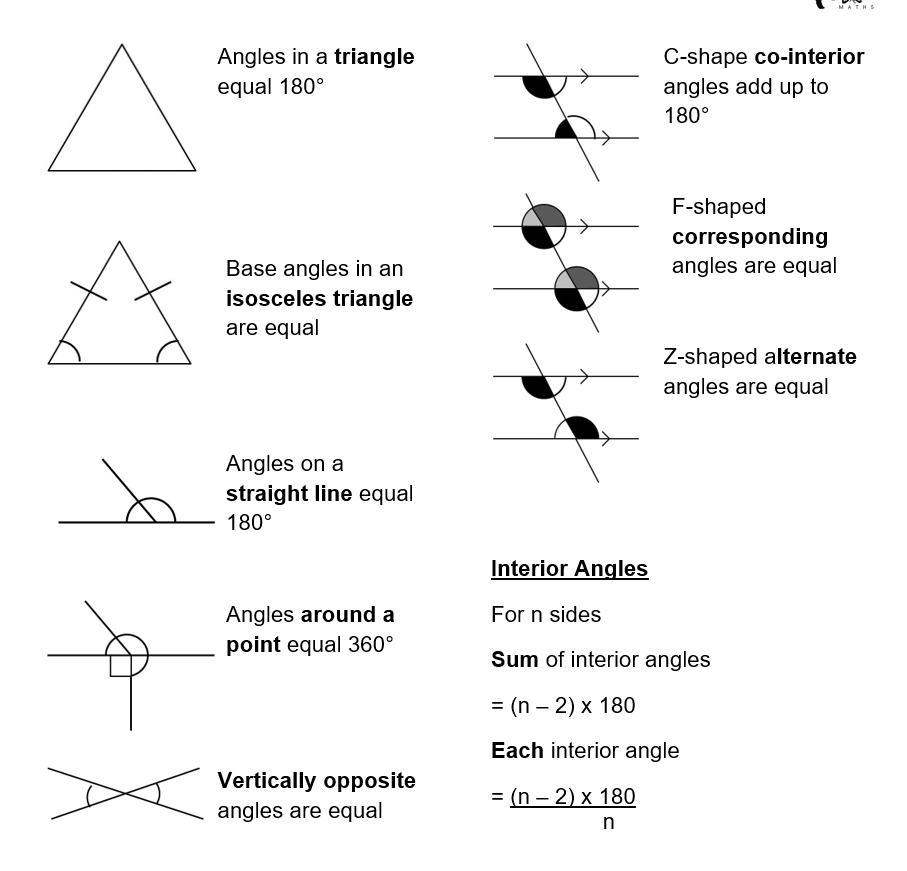 Calculating with Bearings

Adam runs from A to B and back again. 
What is the bearing of his outward run from A to B?
What is the bearing of his return run from B to A? Explain your answer.
070°
250° because the North lines are parallel and alternate angles are equal
N
N
70°
B
70°
180°
A
Calculating with Bearings
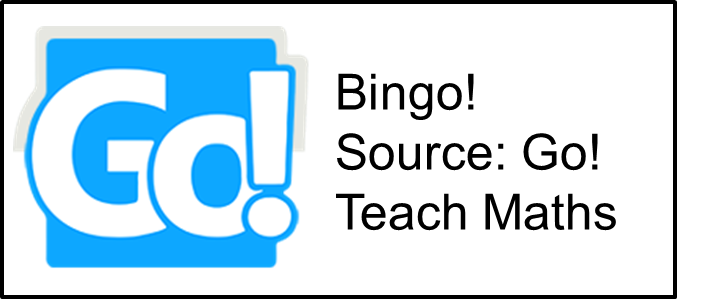 https://www.goteachmaths.co.uk/calculating-bearings/
Your Turn
Elsie cycles from A to B and back again.
What is the bearing of her outward run from A to B?
What is the bearing of her return run from B to A? Explain your answer.
Nigel sails from A to B then to C and then back to A.
What is the bearing from A to B?
What is the bearing from B to C?
What is the bearing from C to A?
N
N
95°
B
N
N
N
A
60°
40°
220°
C
A
B
Answers
220°
40° because the North lines are parallel and co-interior angles sum to 180°
040°
135°
255°
N
N
95°
B
N
N
N
A
60°
40°
220°
C
A
B